Маршрутизация в городских информационных системах на базе мобильных интерфейсов
Мальцев Александр, МТ-508
Научный руководитель Авербух Владимир Лазаревичдоцент КИПУ, к.т.н.
Цель работы: 

Расширение туристической карты до электронного туристического гида для мобильных устройств, работающих на платформе Android.
Приложение должно иметь следующие особенности:
Приложение должно иметь следующие особенности:

Возможность определить свое местоположение.
Приложение должно иметь следующие особенности:

Возможность определить свое местоположение.
Визуализация перемещения пользователя с мобильным устройством по городу
Приложение должно иметь следующие особенности:

Возможность определить свое местоположение.
Визуализация перемещения пользователя с мобильным устройством по городу.
Построение маршрута от текущего местоположения до определенного объекта
Приложение должно иметь следующие особенности:

Возможность определить свое местоположение.
Визуализация перемещения пользователя с мобильным устройством по городу.
Построение маршрута от текущего местоположения до определенного объекта.
Возможность составления пользователем собственных туристических маршрутов
Приложение должно иметь следующие особенности:

Возможность определить свое местоположение.
Визуализация перемещения пользователя с мобильным устройством по городу.
Построение маршрута от текущего местоположения до определенного объекта.
Возможность составления пользователем собственных туристических маршрутов.
Отображение готовых маршрутов.
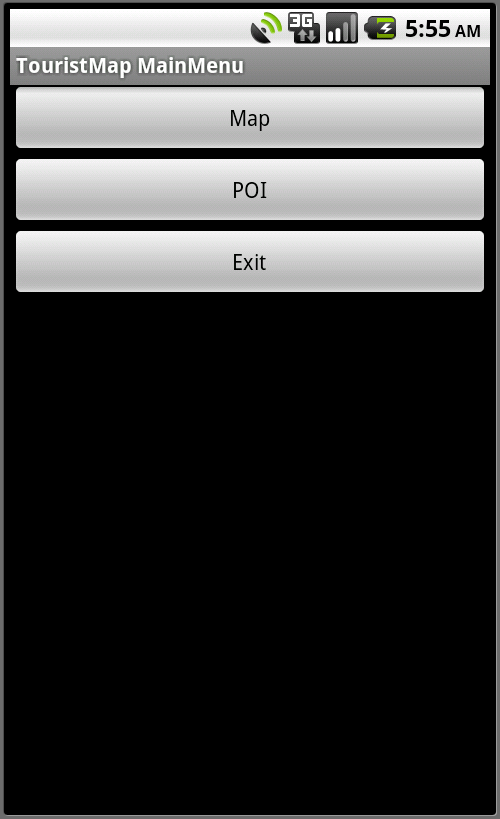 Рис. 1 Главное окно программы
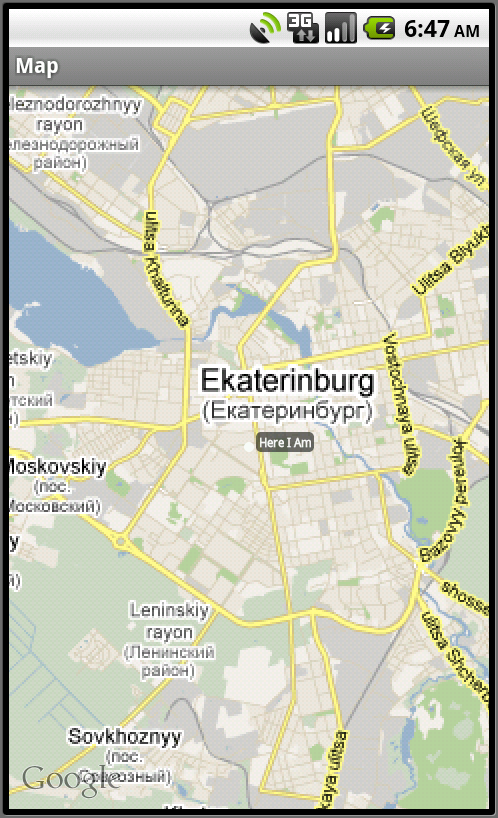 Рис.2 Окно Map
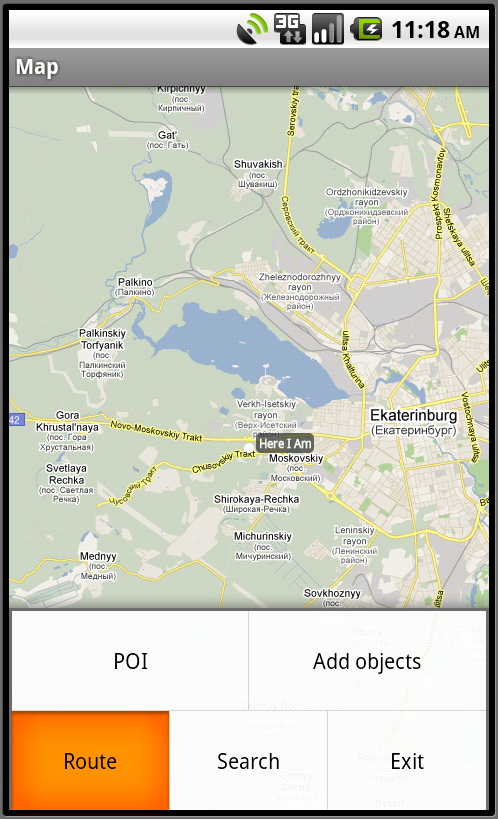 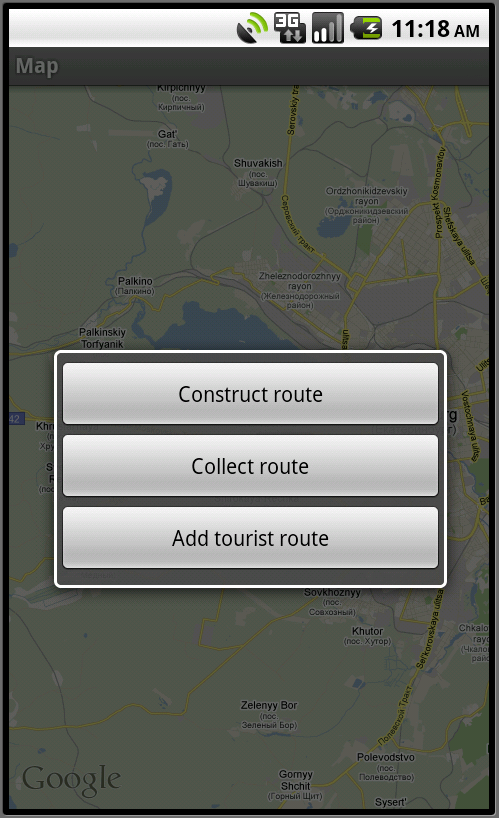 Рис.3 Всплывающее окно Route
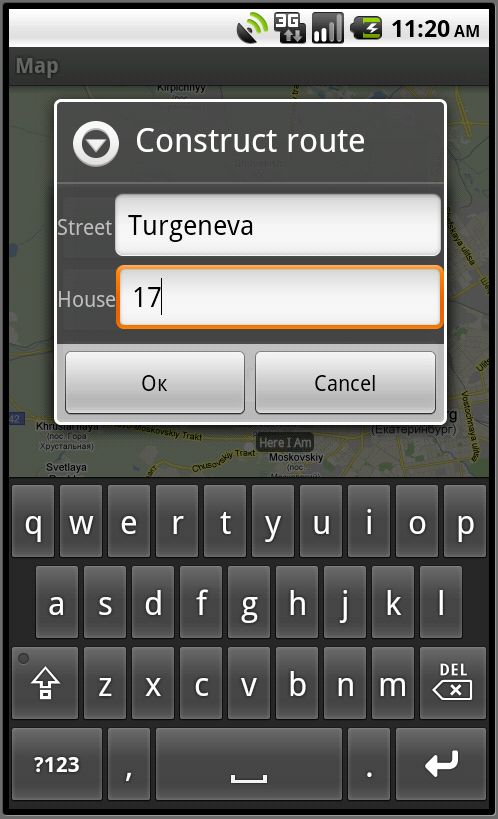 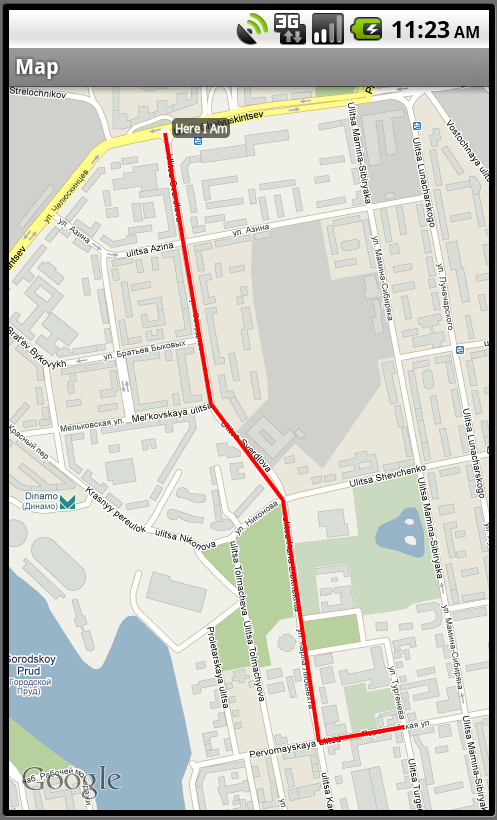 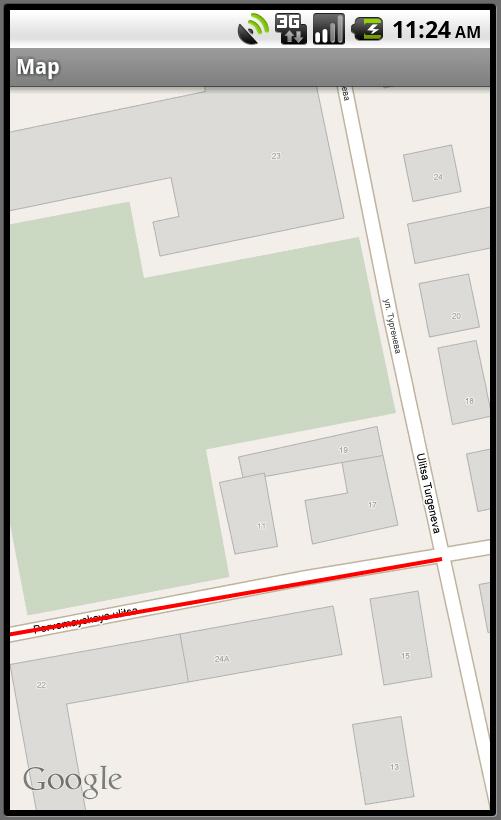 Рис. 4 Ввод адреса и построение маршрута
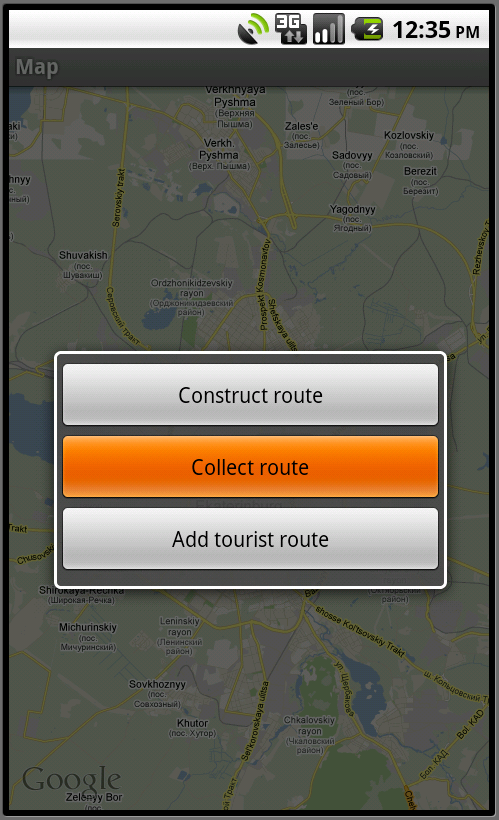 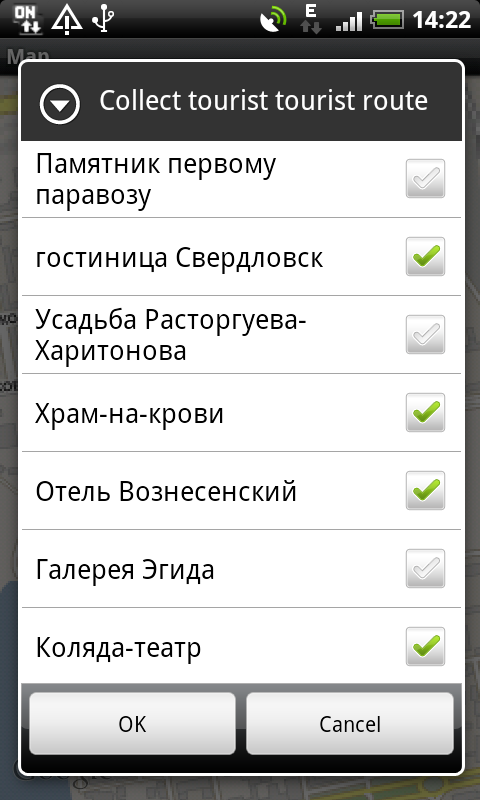 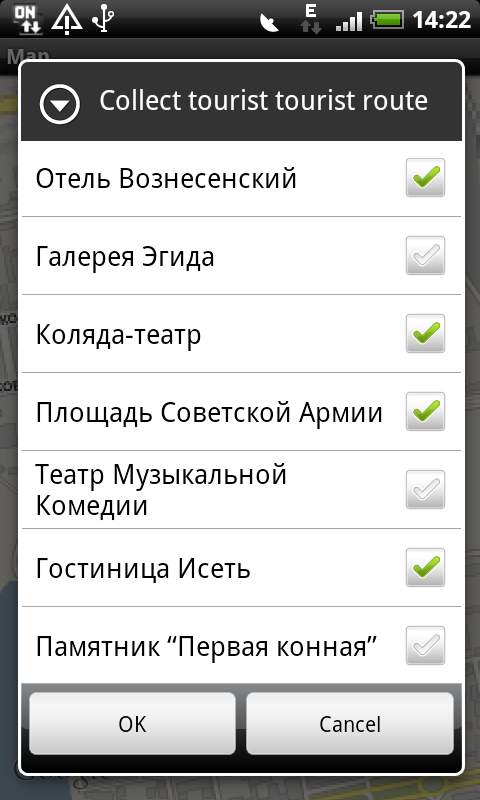 Рис. 5 Всплывающее окно Collect route
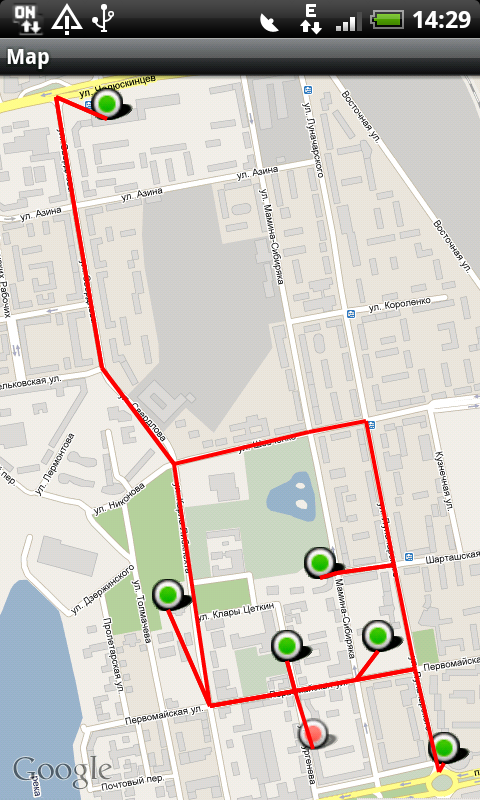 Рис.5 Всплывающее окно Collect route
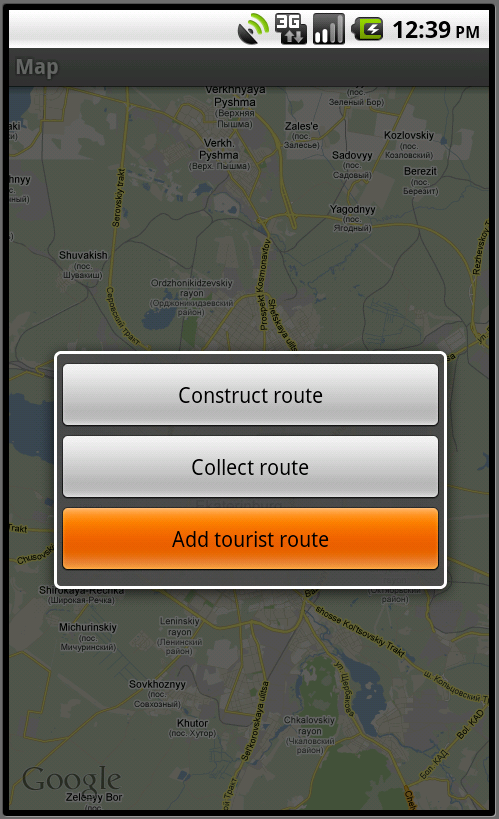 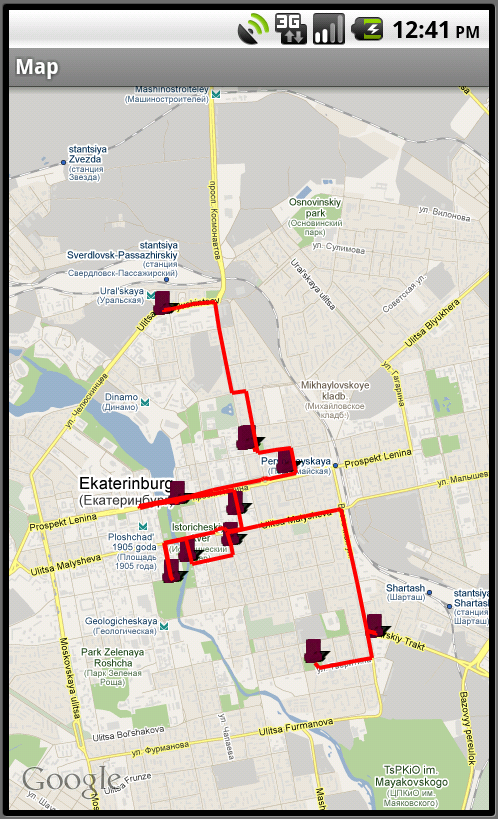 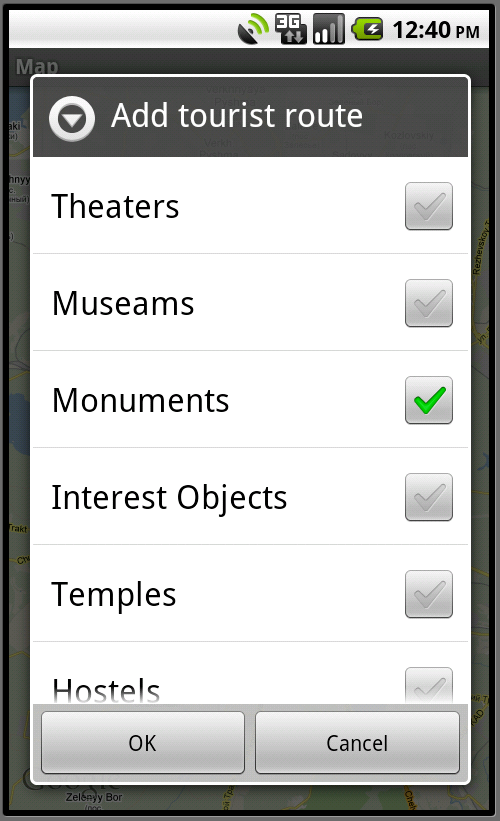 Рис. 6 Выбор группы объектов и отображение маршрута на карте
Перечислим некоторые идеи для дальнейшей доработки нашей системы:
Создание локальной карты города, с которой можно работать без подключения к интернету.
Перечислим некоторые идеи для дальнейшей доработки нашей системы:
Создание локальной карты города, с которой можно работать без подключения к интернету.
Локализация программы на различные языки.
Перечислим некоторые идеи для дальнейшей доработки нашей системы:
Создание локальной карты города, с которой можно работать без подключения к интернету.
Локализация программы на различные языки.
Расширение базы данных туристических объектов.
Перечислим некоторые идеи для дальнейшей доработки нашей системы:
Создание локальной карты города, с которой можно работать без подключения к интернету.
Локализация программы на различные языки.
Расширение базы данных туристических объектов.
Расширение области построения маршрутов.
Перечислим некоторые идеи для дальнейшей доработки нашей системы:
Создание локальной карты города, с которой можно работать без подключения к интернету.
Локализация программы на различные языки.
Расширение базы данных туристических объектов.
Расширение области построения маршрутов.
Разработка более быстродействующих алгоритмов поиска маршрутов.
Перечислим некоторые идеи для дальнейшей доработки нашей системы:
Создание локальной карты города, с которой можно работать без подключения к интернету.
Локализация программы на различные языки.
Расширение базы данных туристических объектов.
Расширение области построения маршрутов.
Разработка более быстродействующих алгоритмов поиска маршрутов.
Создание возможности прокладки пеших маршрутов.
Перечислим некоторые идеи для дальнейшей доработки нашей системы:
Создание локальной карты города, с которой можно работать без подключения к интернету.
Локализация программы на различные языки.
Расширение базы данных туристических объектов.
Расширение области построения маршрутов.
Разработка более быстродействующих алгоритмов поиска маршрутов.
Создание возможности прокладки пеших маршрутов.
Добавление голосовых подсказок.
Для написании приложения использовался язык программирования Java с пакетом Android SDK, содержащим библиотеки Android, документацию, интерактивный эмулятор мобильного устройства, инструментальные средства разработки, которые позволяют компилировать и отлаживать разрабатываемое приложение. Разработка велась в среде Eclipse с установленным плагином Android Development Tools.